M1
What is the transconductance for the JFET in the saturated region (VDS > 3V) for VGS biased at 0V?
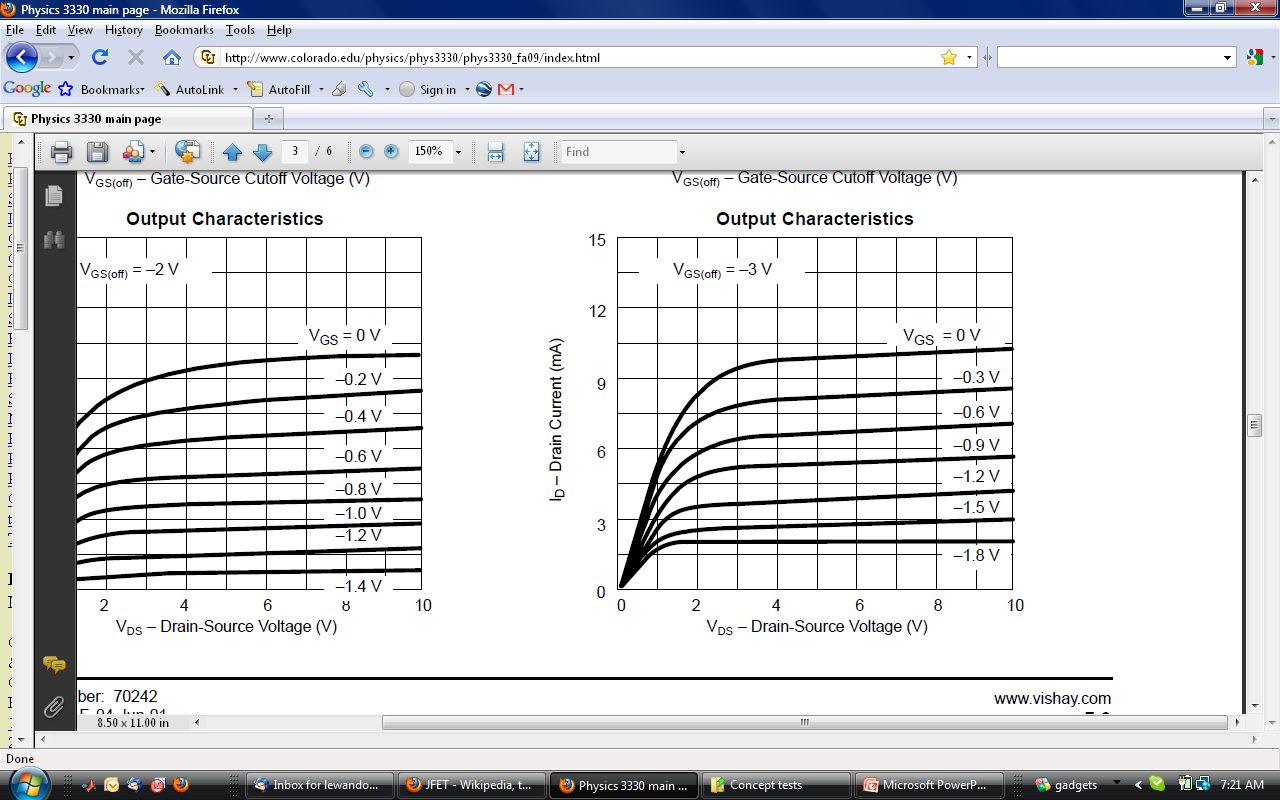 1 mS
 2 mS
 5 mS
10 mS
15 mS
M2
What is IDSS for this JFET?
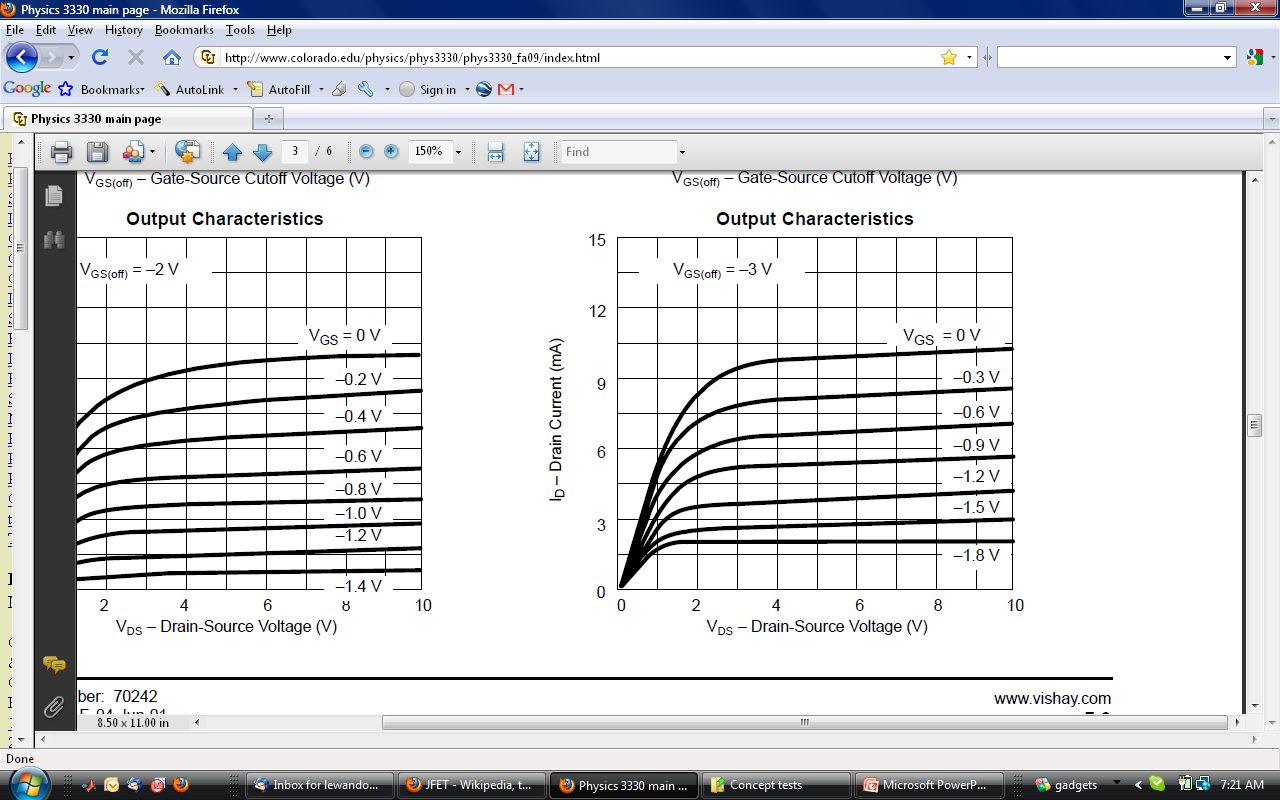 3 mA
 5 mA
 7.5 mA
10.5 mA
12 mA